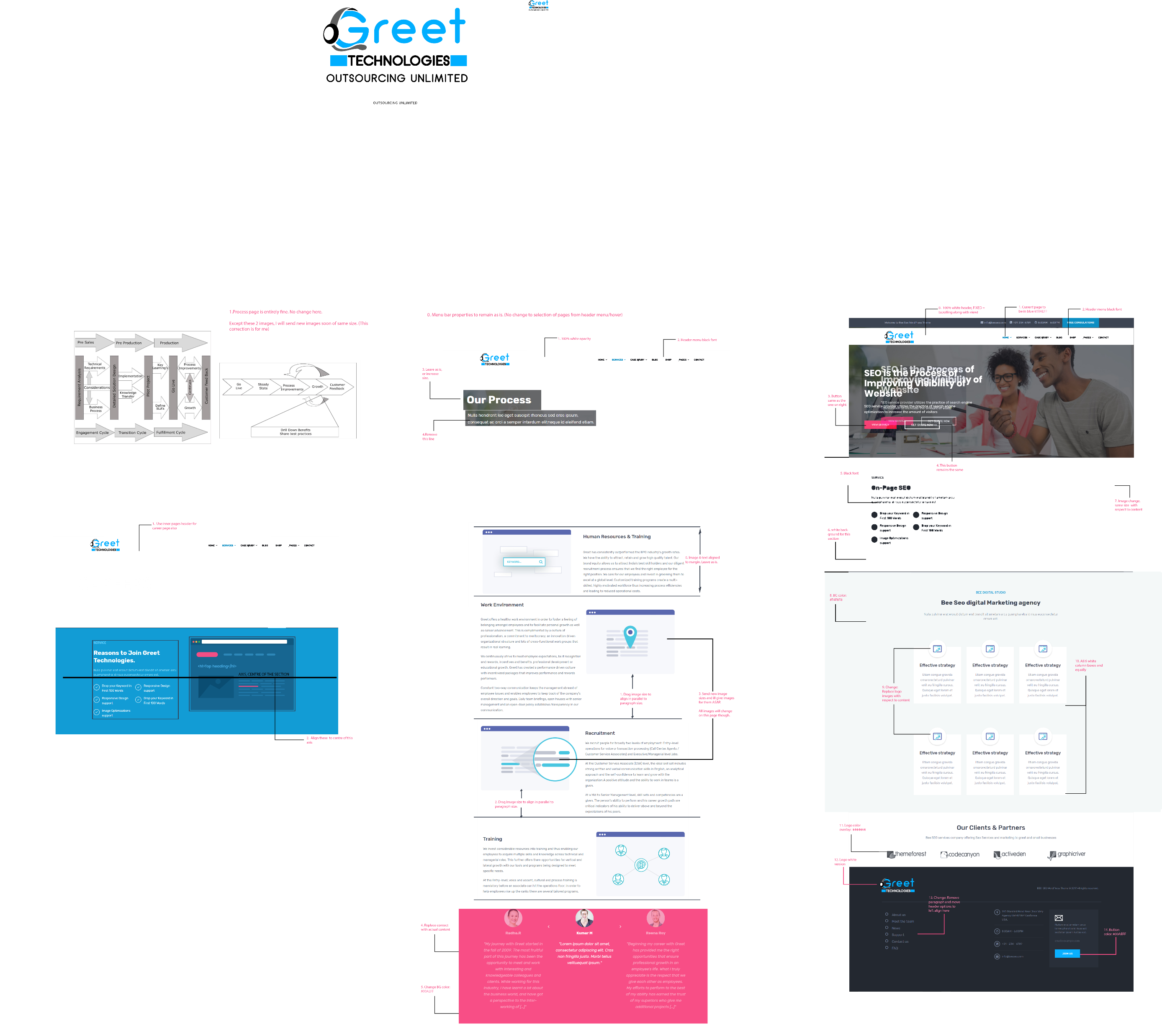 Leading Provider of Value-Added Customer Support / Data entry Services
We’ve been
bridging the GAP between your customers’ support related needs and building Customer Delight.
We provide you a highly cost-effective, flexible and scalable Customer Support/Data entry set up
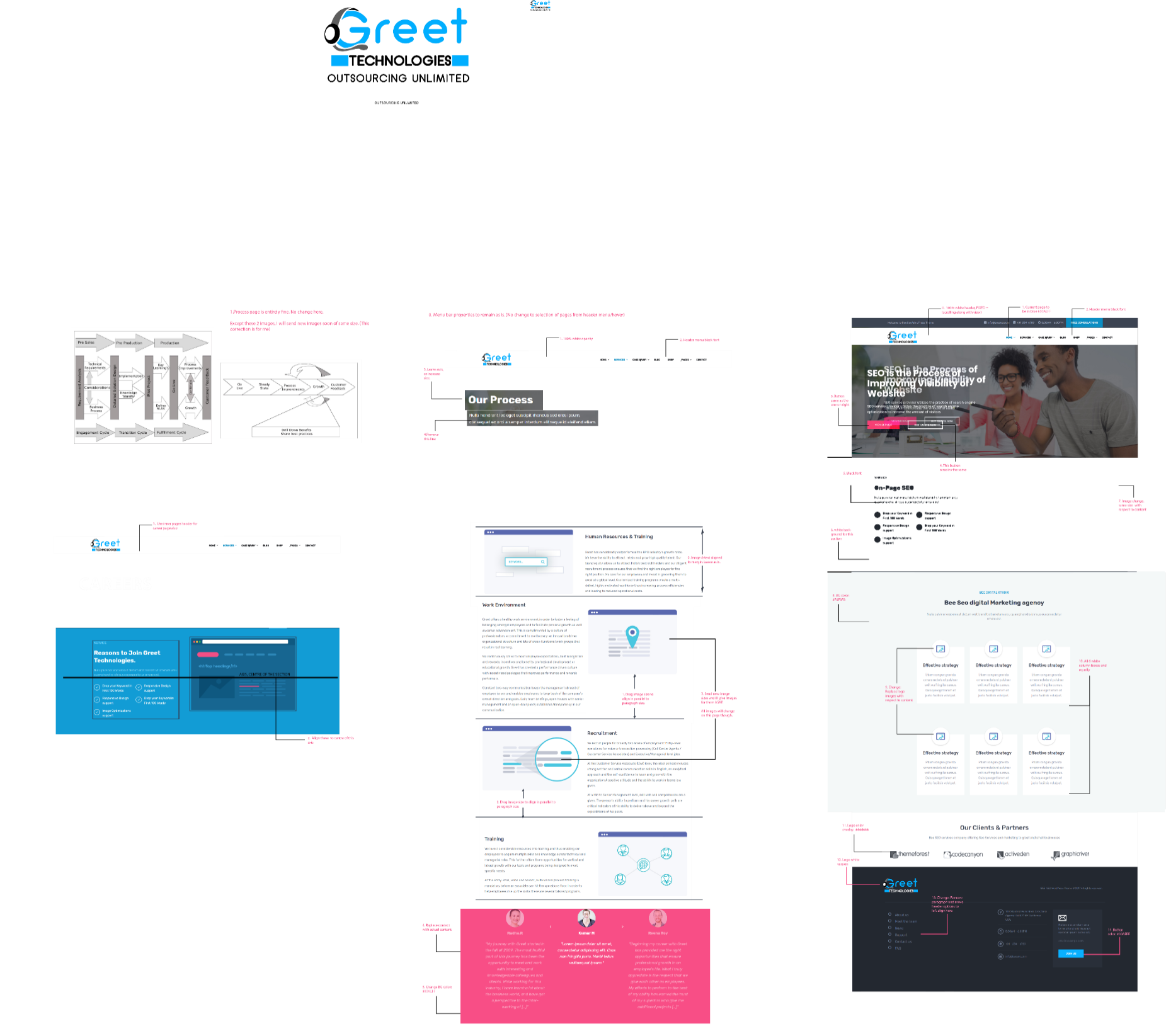 http://www.greettech.com
Proven Expertise & Experience
Thousands of man hours of experience and expertise
Handling thousands of calls/emails/chat daily as well as well as Data entry work
Customers across Asia, The Middle East, Europe and Africa
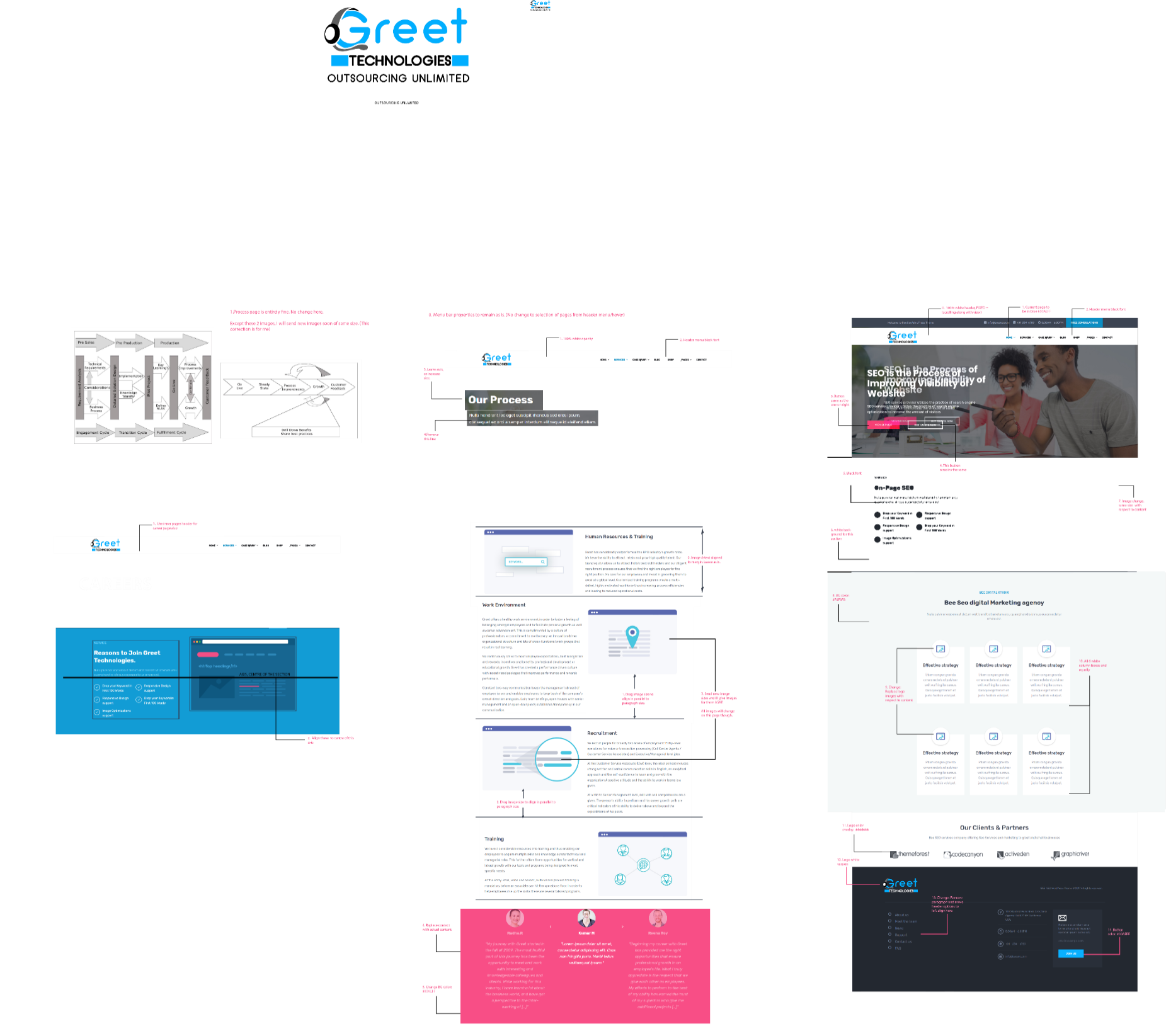 http://www.greettech.com
Our Team
Vastly experienced and highly trained Support professionals
Operate from a highly secure and hi-tech facility
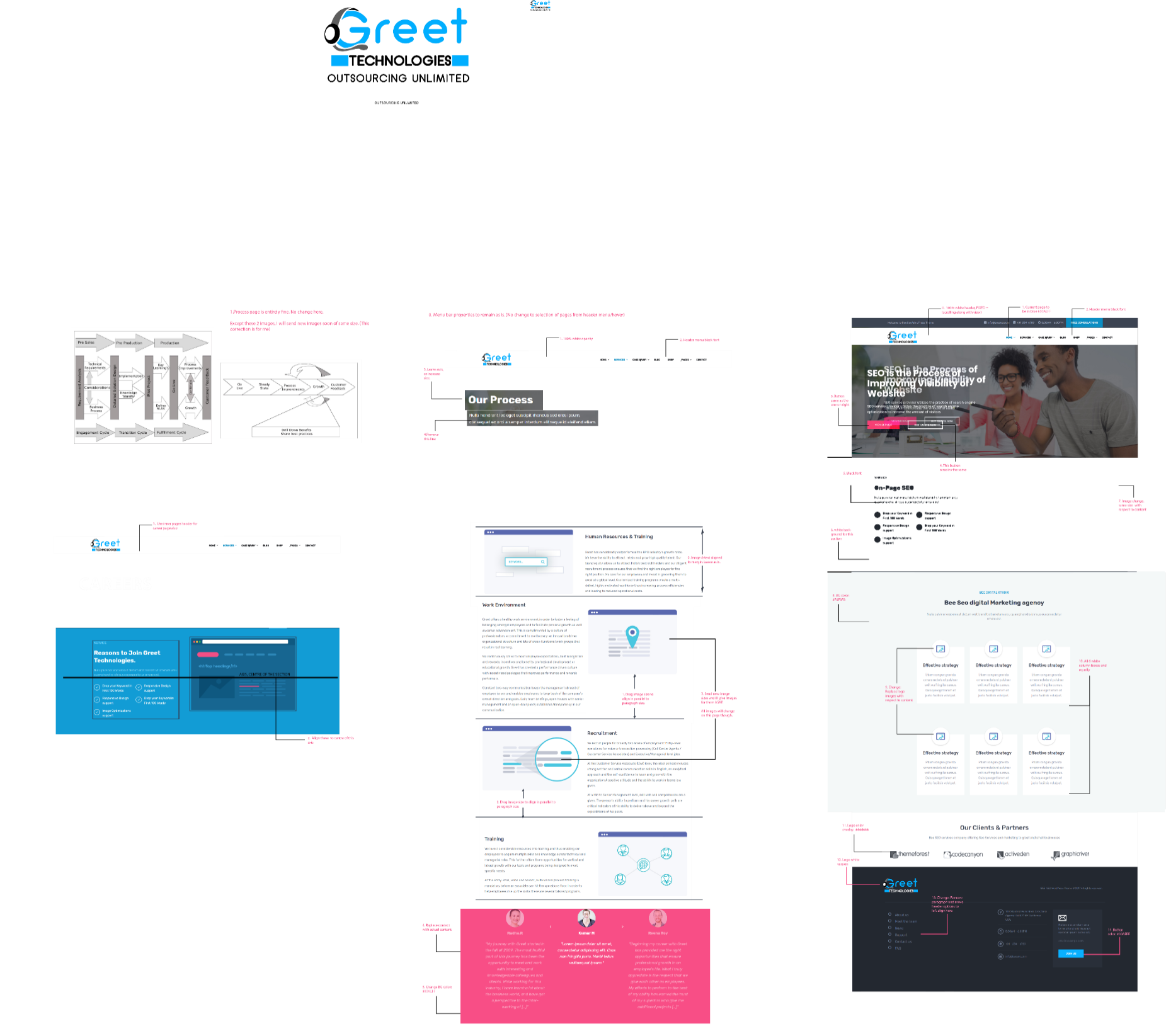 http://www.greettech.com
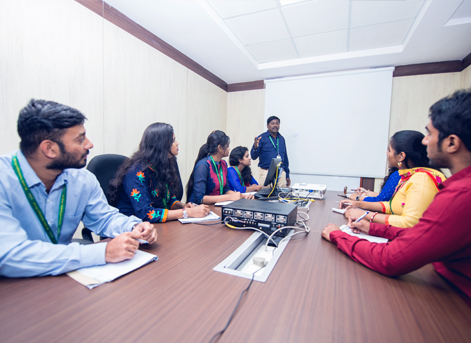 Our Approach
Offer customers immense flexibility
Customised services 
Total quality assurances 
Operate in real time 
Benefits from Hour 1
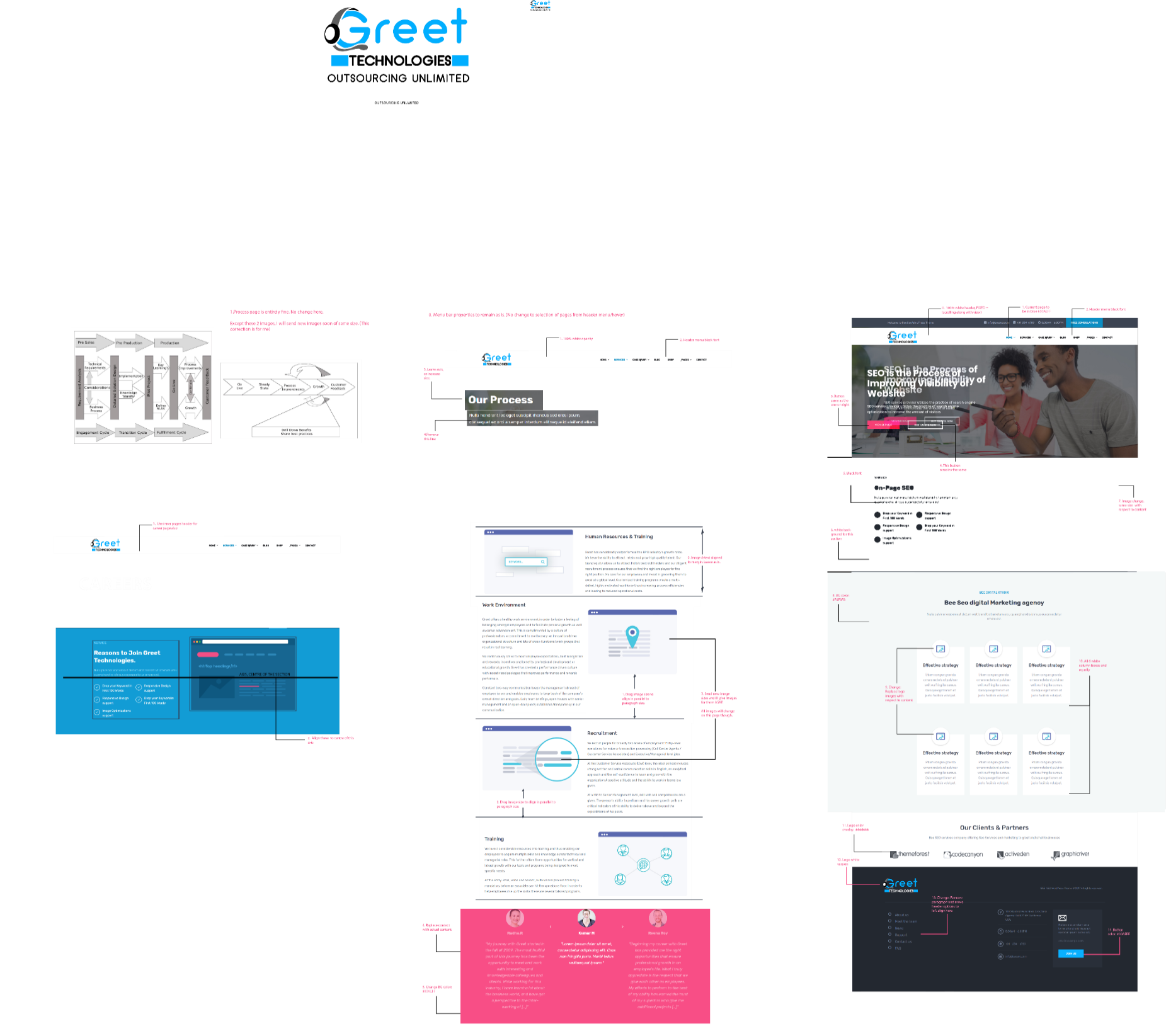 http://www.greettech.com
Domain Expertise and Competency
Process 
Competencies
Industry
Expertise
Service 
Channels
Transaction Processing
Mailroom & Scanning
Data entry
Account Maintenance
Application Processing
Fulfillment Services
Image Correction
Outbound Voice
Outbound Voice 
Telemarketing
Lead Generation 
Database Building / Cleaning 
Soft Collections
Welcome Calls
Provider Calls
Inbound Voice
Customer Care
Collections
Technical Help Desk
Service Provisioning 
Product Support
Cross-sell & Up-Sell
Directory Enquiry 
Member Calls
Contact
Voice 
 Email 
 Chat
Transaction 
Processing
Blended
Voice & Email 
Voice & Transaction
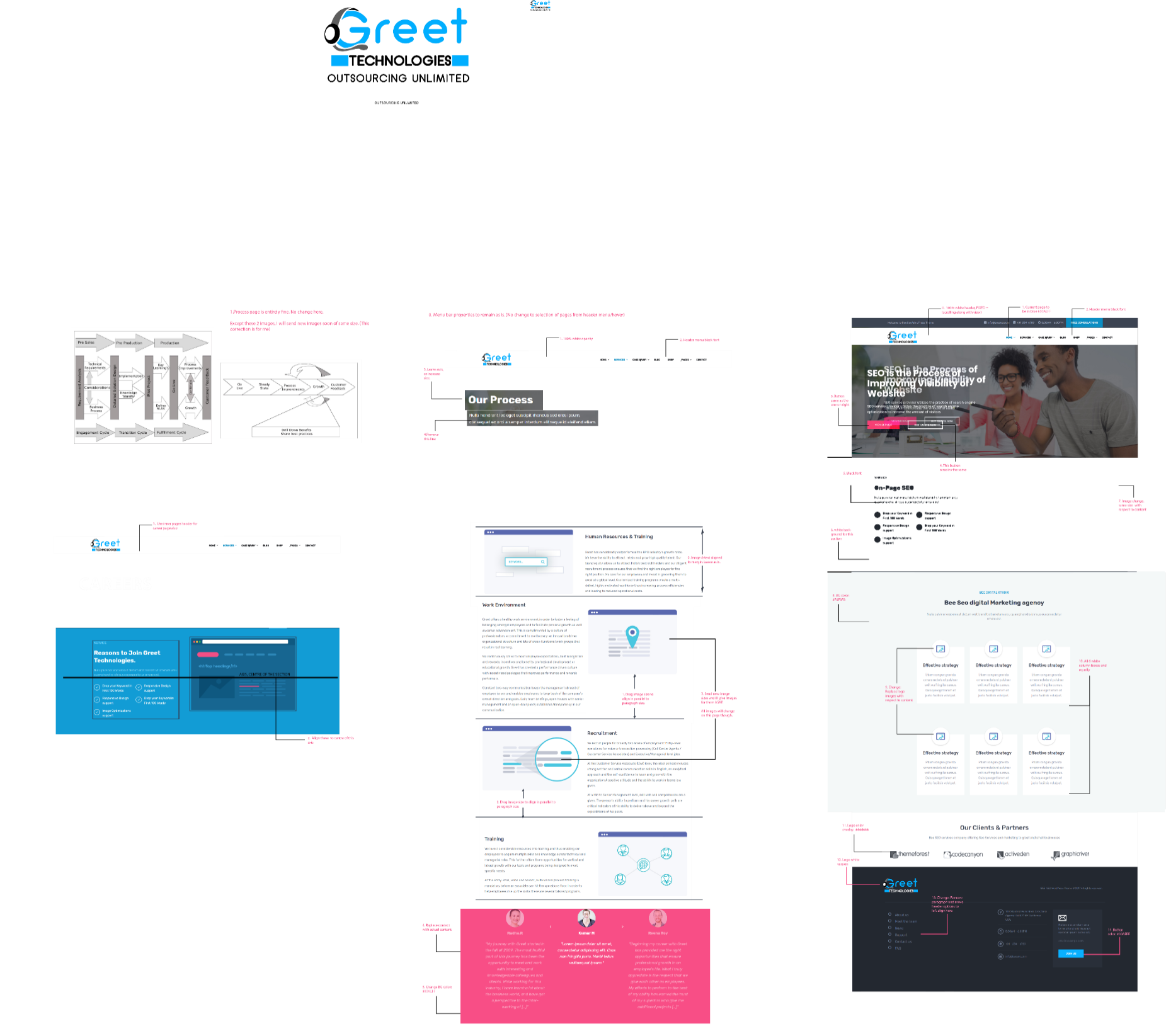 http://www.greettech.com
Quality Control System
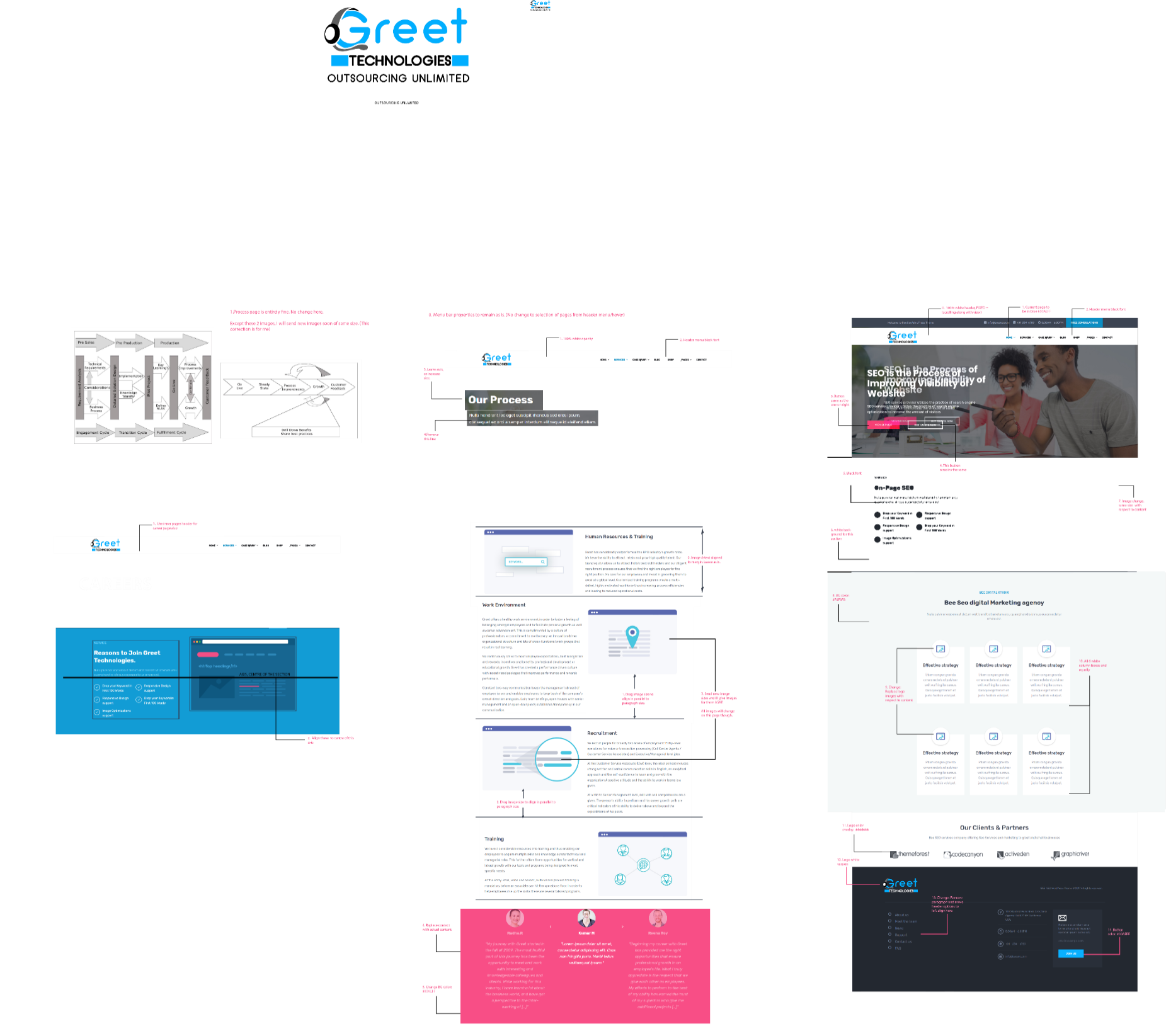 http://www.greettech.com
Key
Differentiators
We provide our customers world-class support without additional manpower or technology
No infrastructure  pre-requisites 
Commence operations, literally, from Hour 1.
Infrastructure fully geared for ‘immediate deployment’
World Class IT Environment
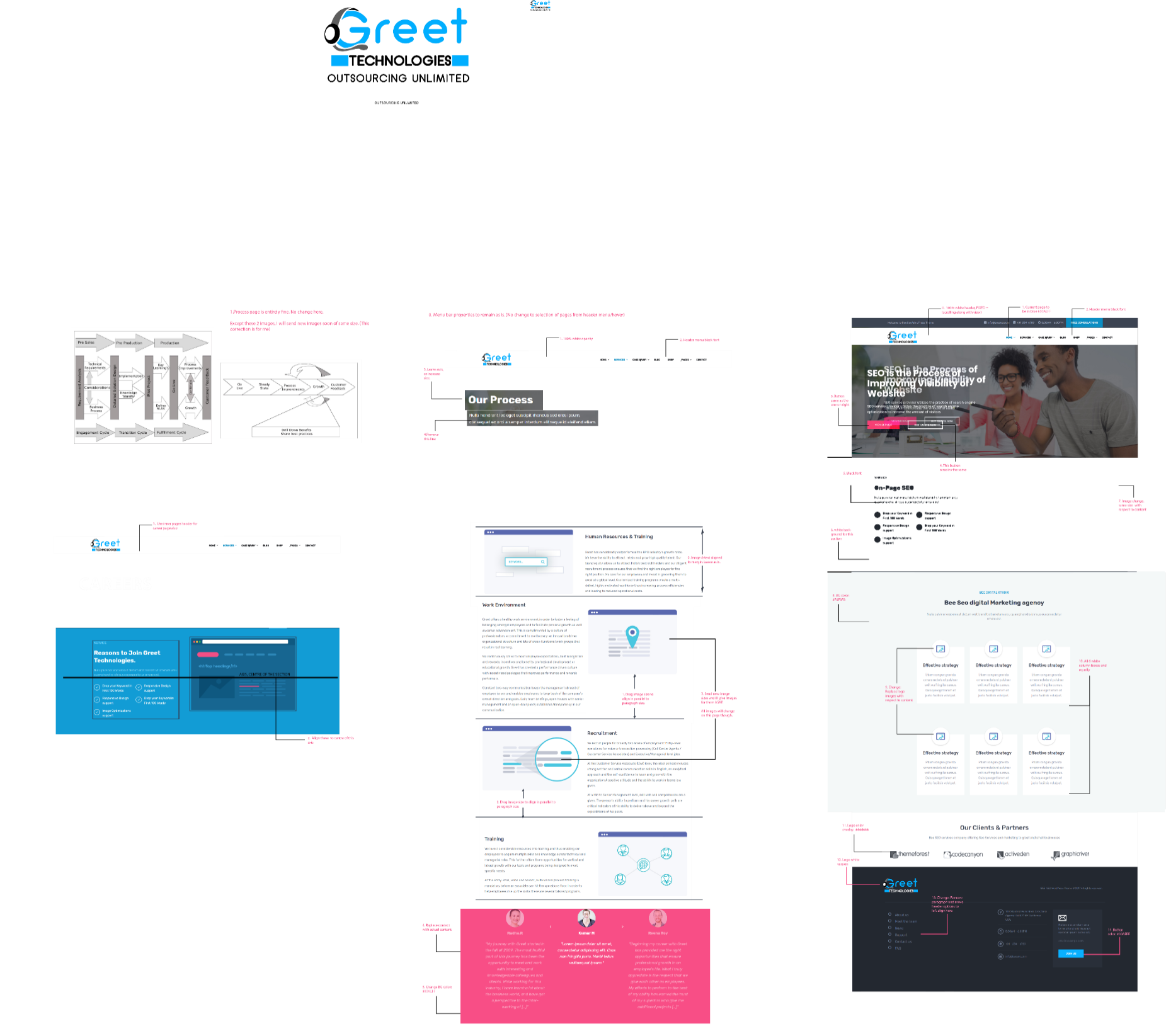 http://www.greettech.com
Latest Technology 
Backup
Latest technology environment… ensuring 100% reliability, flexibility and security

IPLC links via diverse and redundant routes

Redundant domestic loop

VPN connectivity for back up
Back-up for all critical equipments

Availability of captive power with redundancy

Round-the-clock availability of technical services team
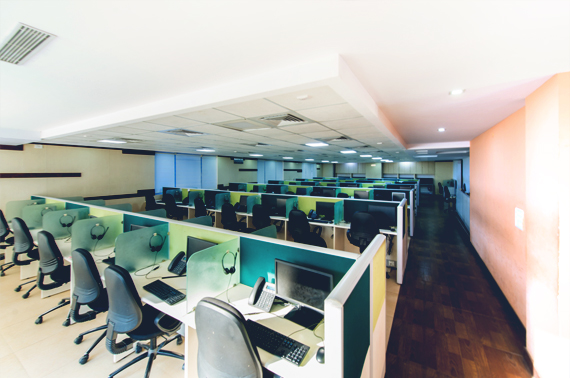 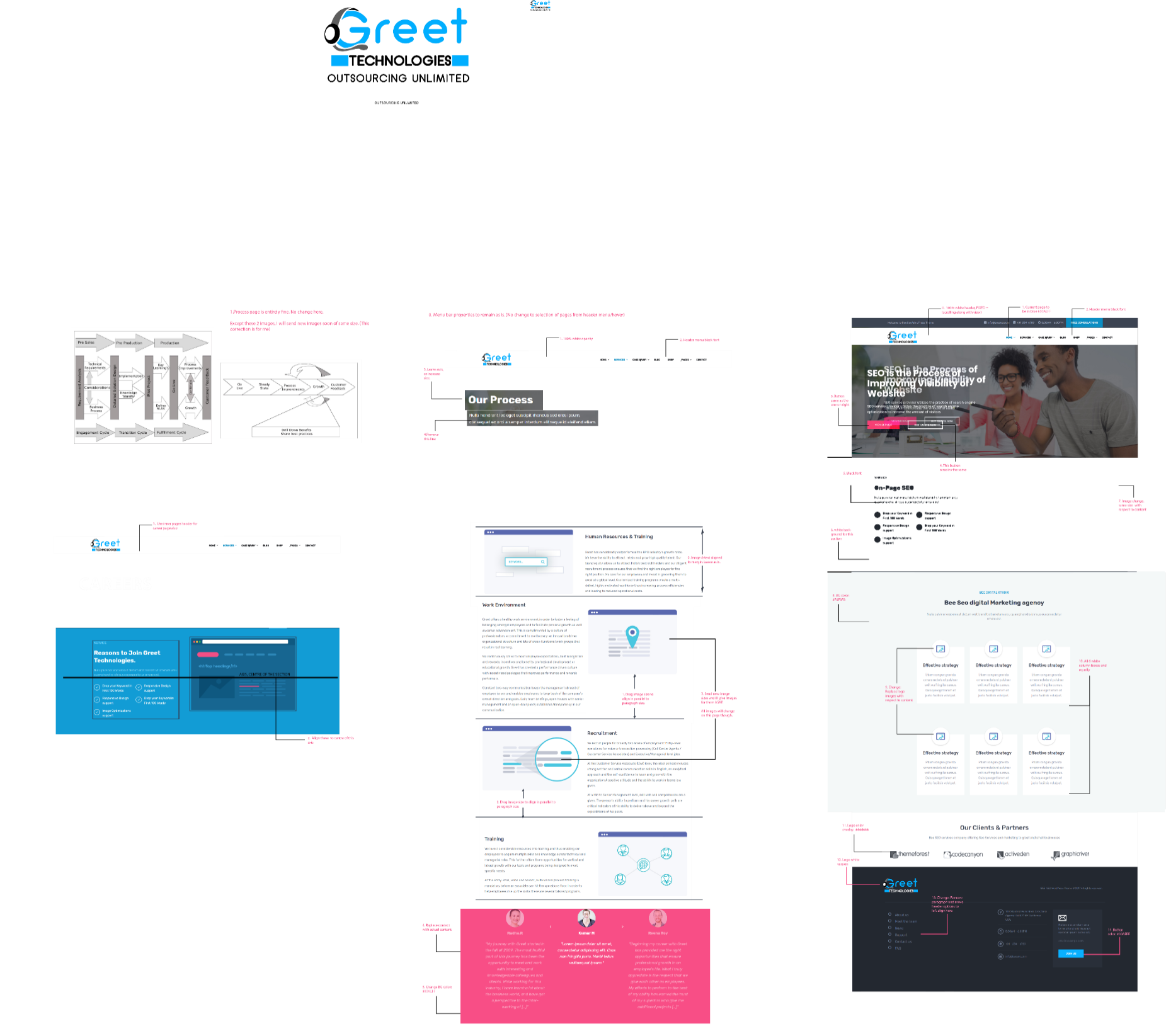 http://www.greettech.com
Sample 
Workflow
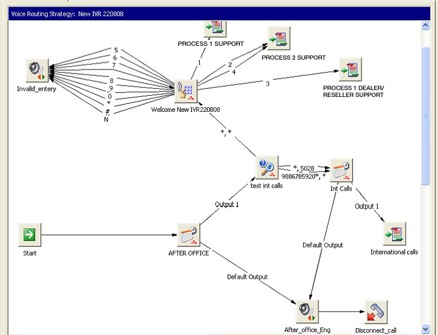 Workflow can be created and adapted to suit individual client requirements
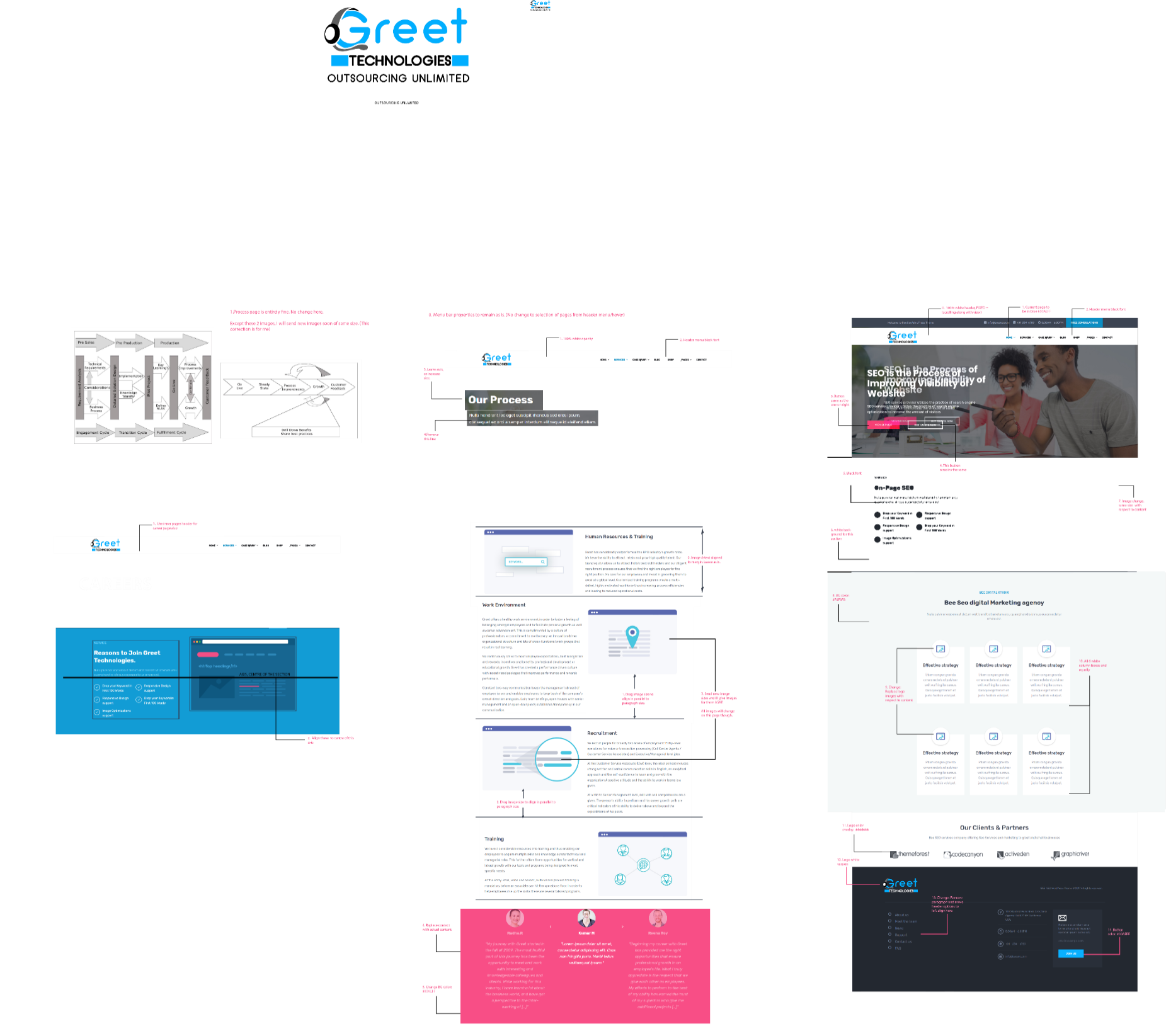 http://www.greettech.com
Real-time Agent Performance
Analyst
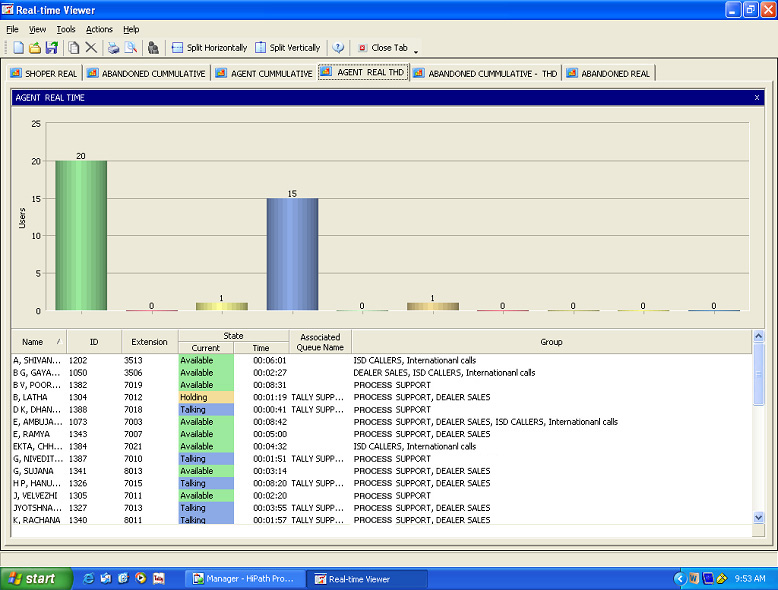 Workflow can be created and adapted to suit individual client requirements
Real-time Monitoring capability
Real-time and Agent History Analysis
Bird’s eye-view of agents on call / call status and Queuing Status
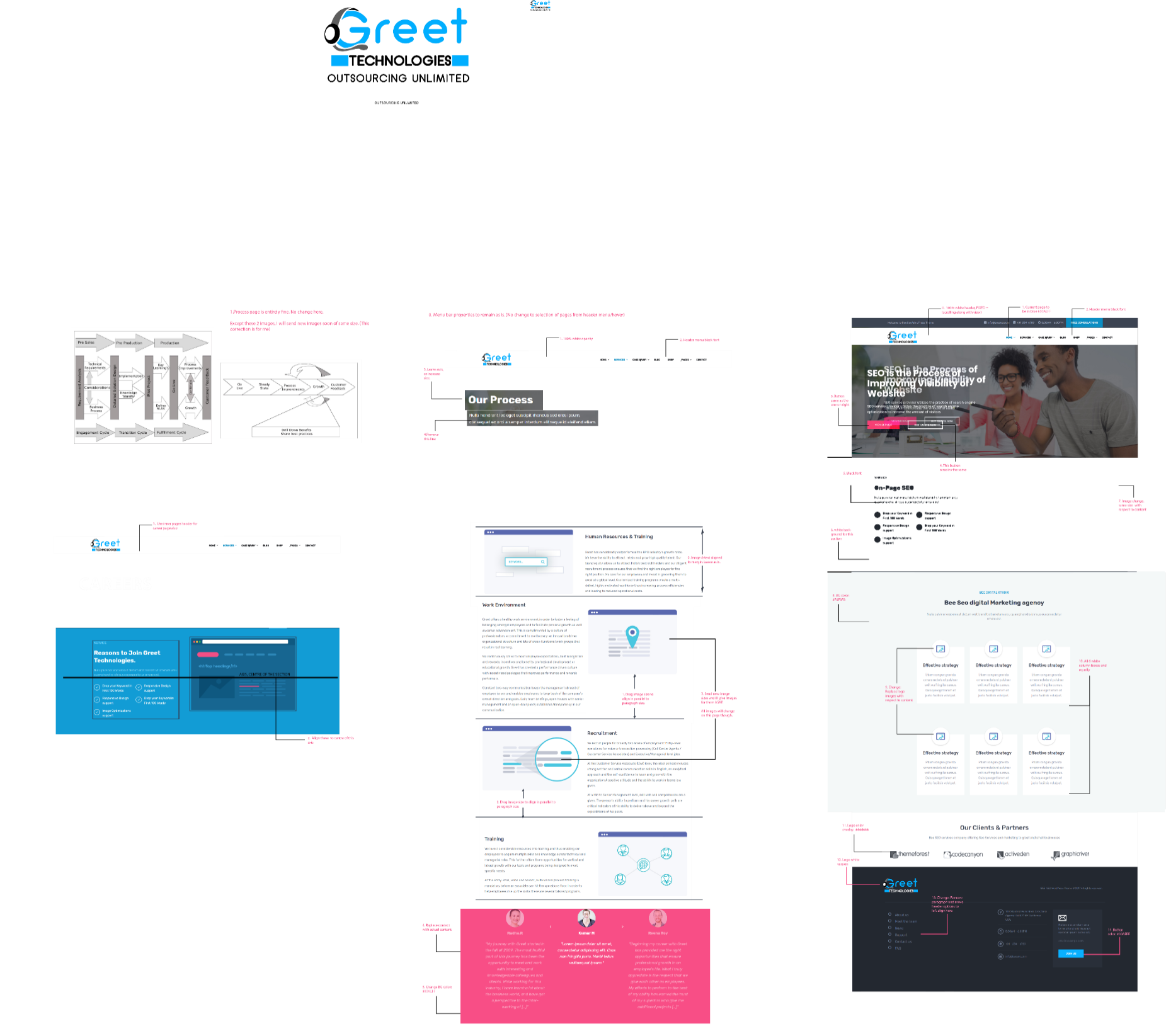 http://www.greettech.com
Sample Call 
Analysis – 
Abandoned Calls
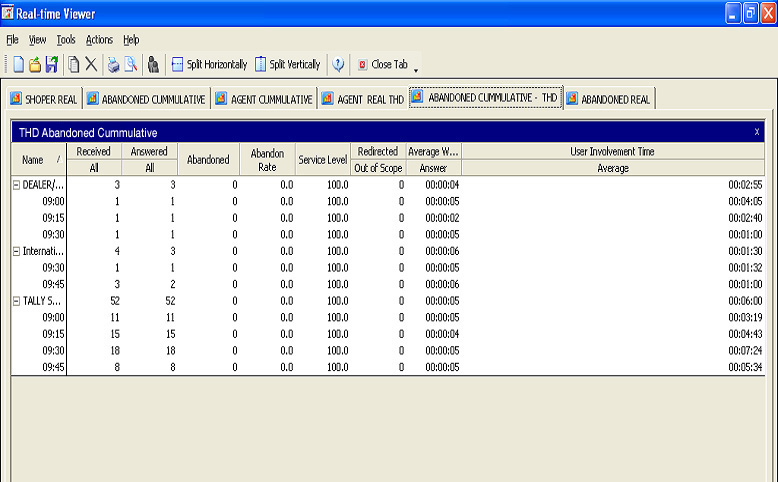 Call details, including receipt, waiting time, abandoned calls and user involvement time are studied
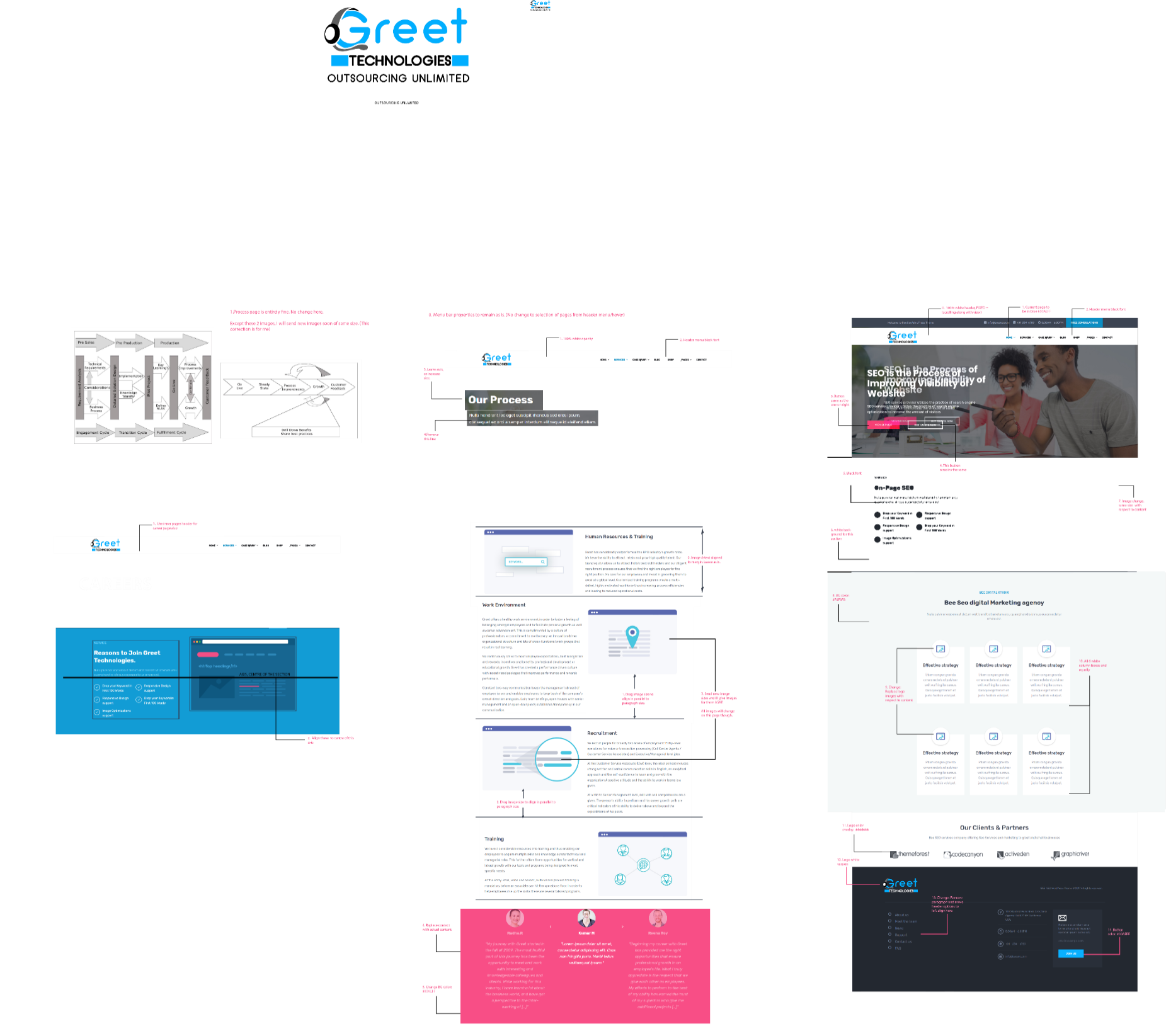 http://www.greettech.com
Quality Control 
Screenshot – 
Call Play-Back 
Demo
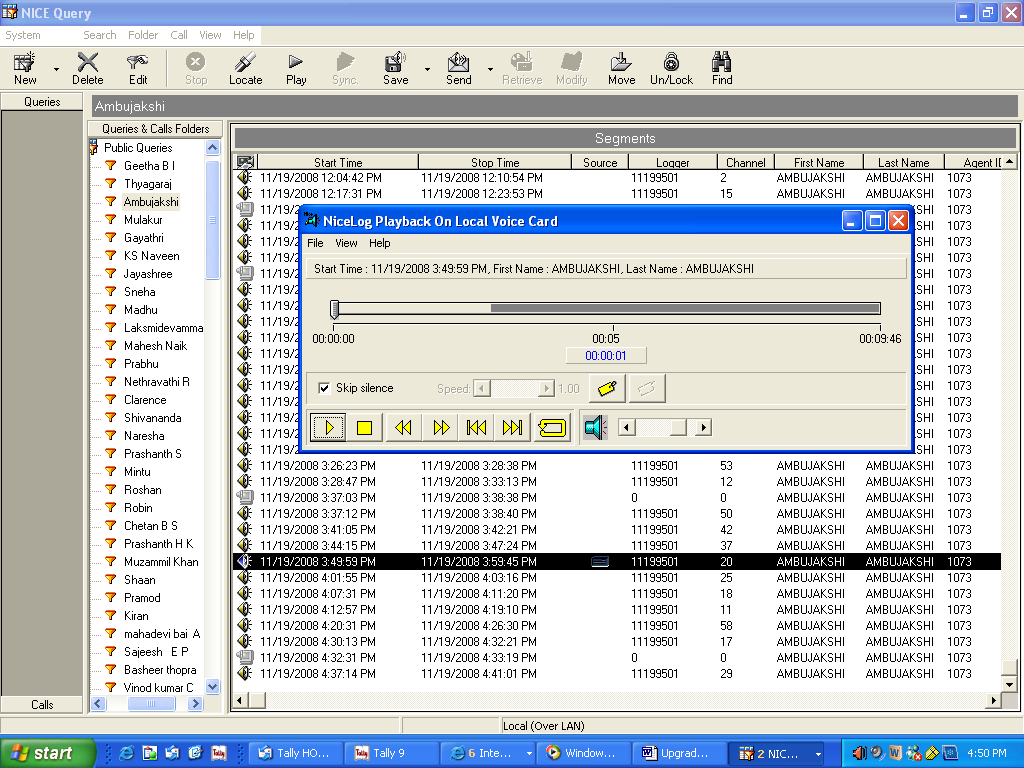 Workflow can be created and adapted to suit individual client requirements
All Agent Calls are recorded and can be played back for Quality Checks and Control Measures
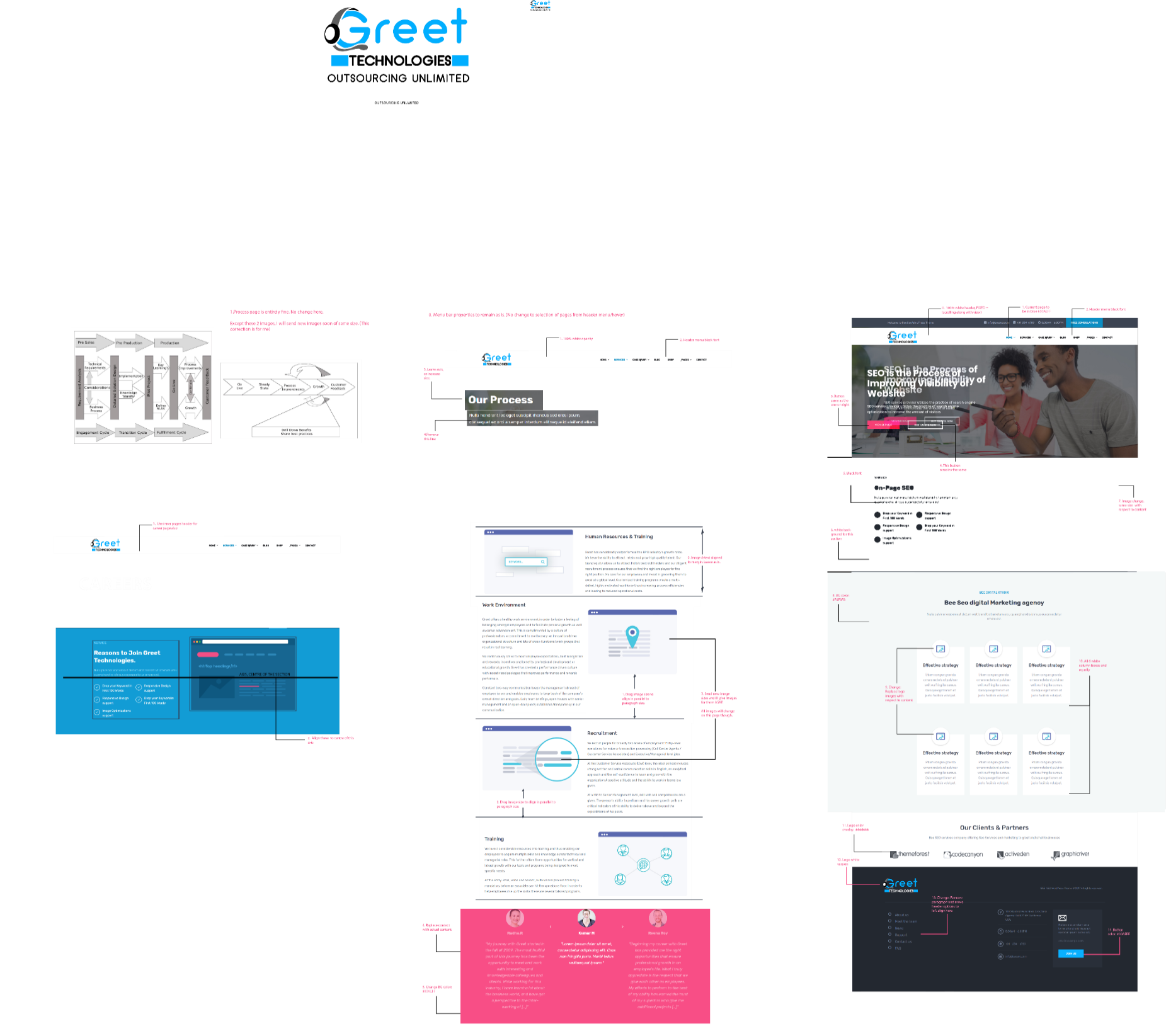 http://www.greettech.com
Quality Control - 
Call Evaluation 
Criteria
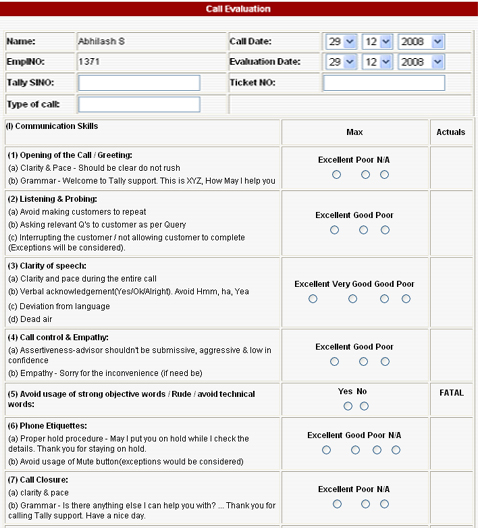 Workflow can be created and adapted to suit individual client requirements
Various parameters that have an impact on Quality in Customer Support are analyzed and evaluated for maximum customer satisfaction.
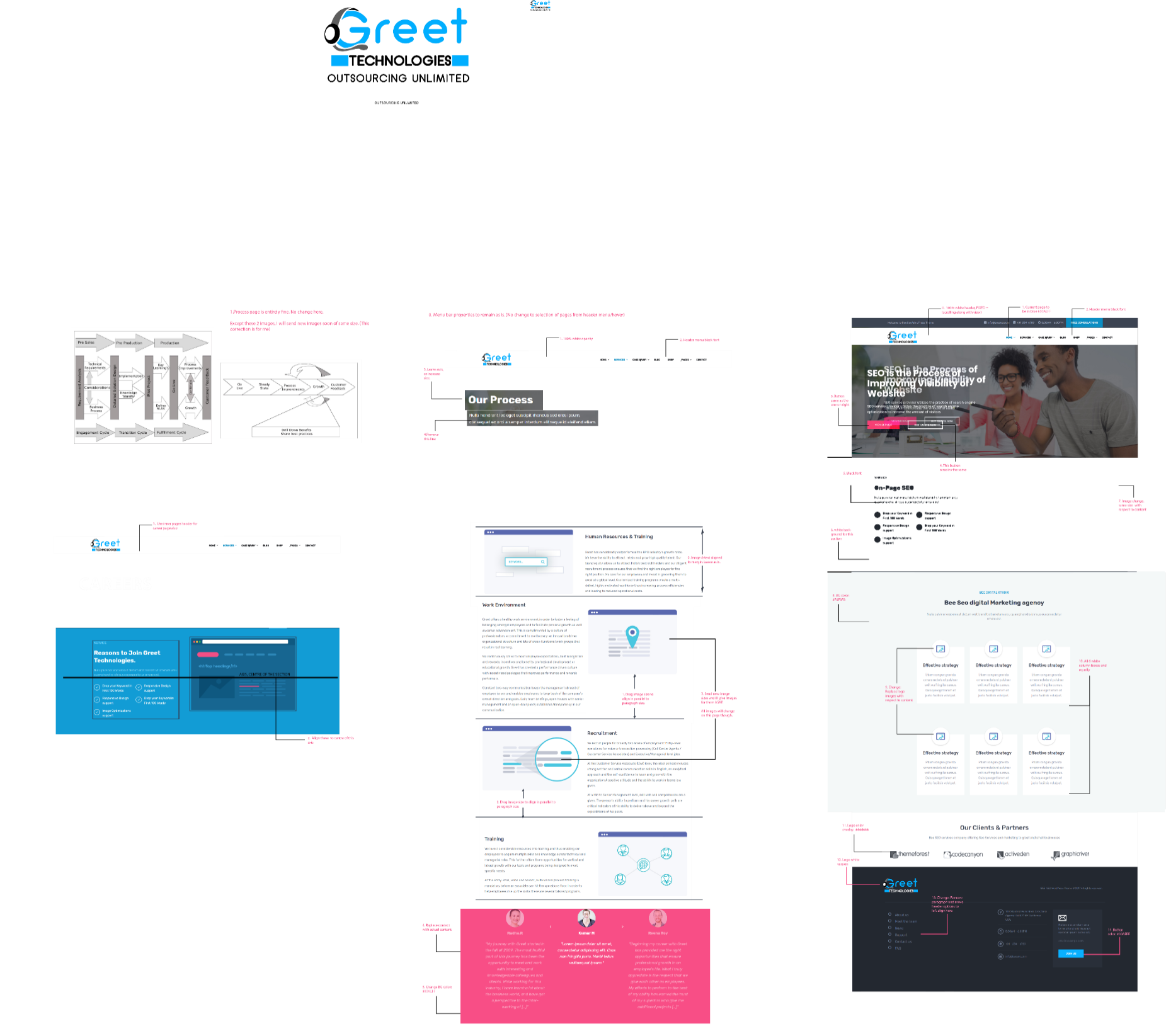 http://www.greettech.com
To Offer World Class Support to your Customers as well as any kind of Data entry work:
Greet Technologies Pvt Ltd.
327-328, 5th main Service Road, 6th Sector , HSR Layout,Bangalore – 560102. India.

Phone: +91-80-225543000Email: profit@greettech.com ,  Website: www.greettech.com
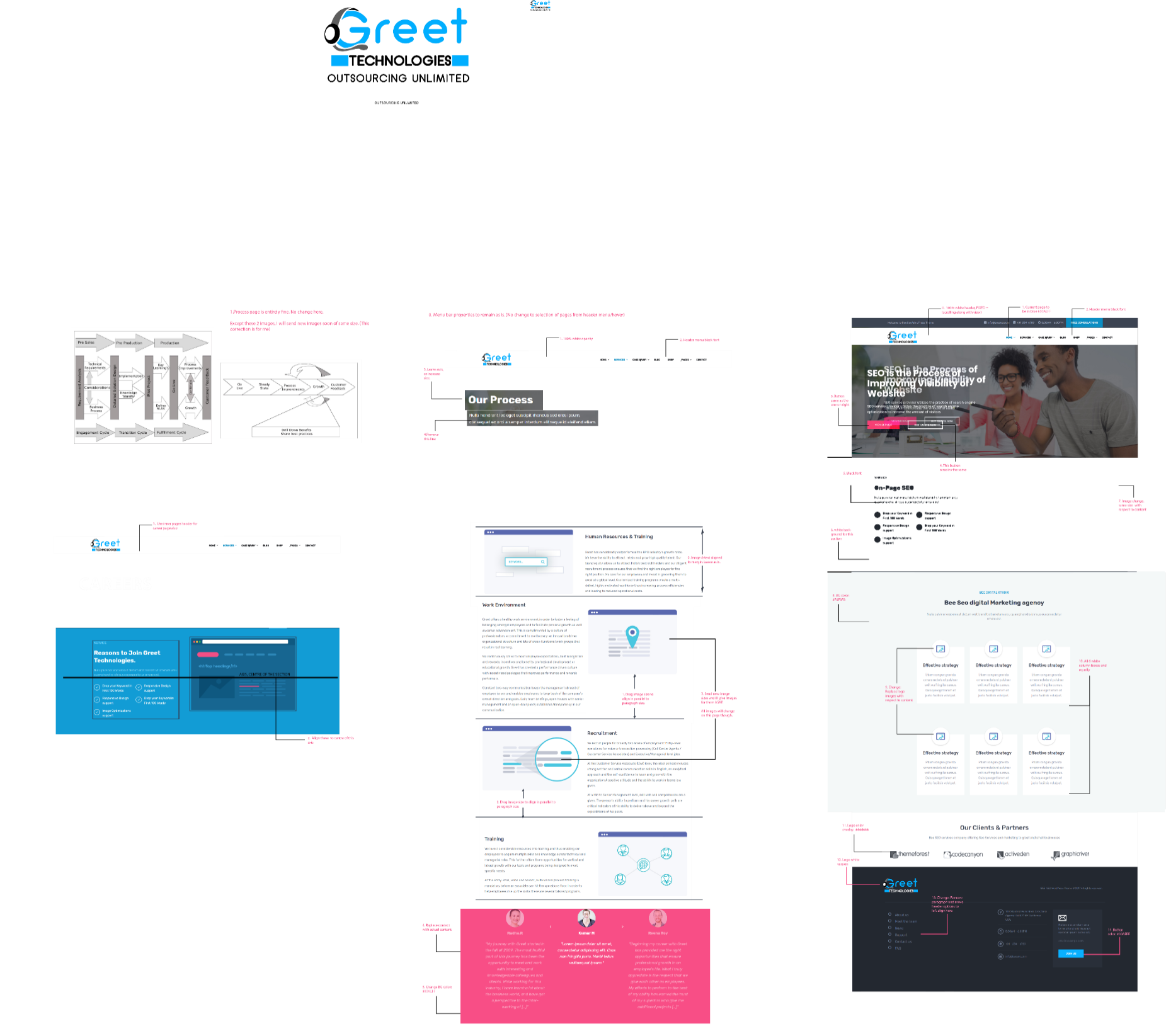 http://www.greettech.com